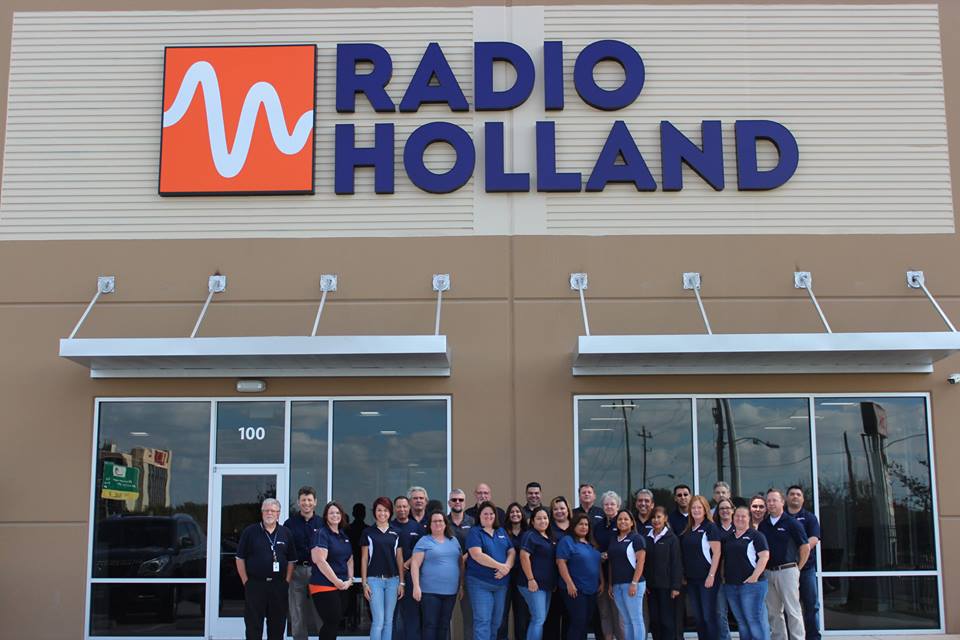 RH USA TEAM HOUSTON
Saul Hebert, Jason Couvillon, Brandi Prigmore, Nicole Floyd, Walter Johnson, Johnny Hamby, Danelle Garcia, Mark Burger, Marty Powell, Jennifer Galipeault, Patricia Milbourn, Greg Haronitis, Evelyn Torres, Syria Reyes, Christina Mathis, Fergus Campbell, Chris Taylor, Erica Gutierrez, Joe Sustaita, Inez Frank, Felix Cruz, Kristi Shipley, Jeff Bigler, Crystal Ellis, Crystal Pileggi, Gisela Crump, Todd Miller, Julio Villarreal
AFBEELDINGSOPVULLING
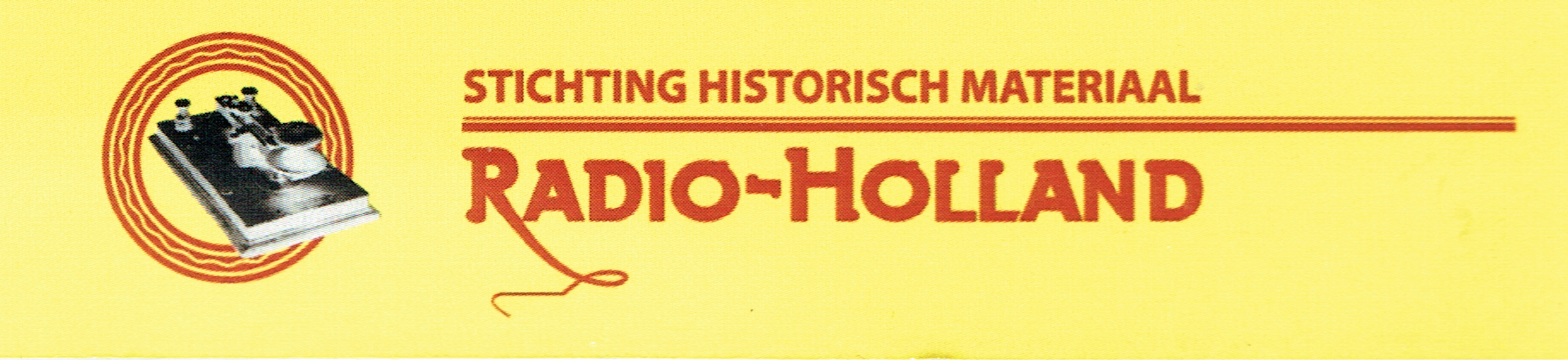 Houston Warehouse Team
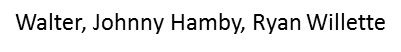 [Speaker Notes: Walter, Johnny Hamby, Ryan Willette]
Some of the Service Crew
Houston, TX Crew
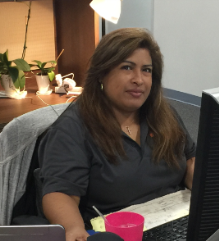 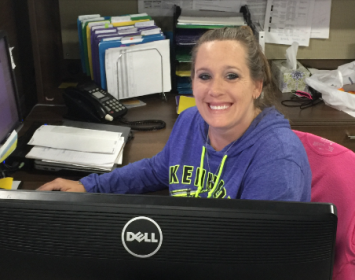 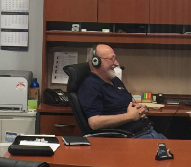 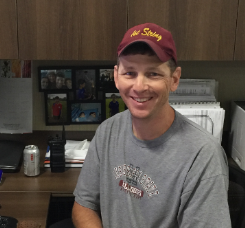 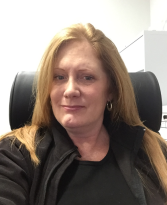 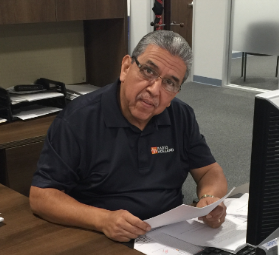 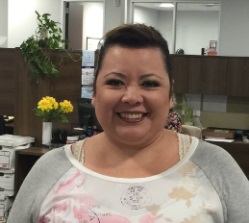 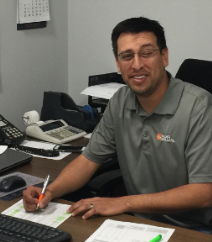 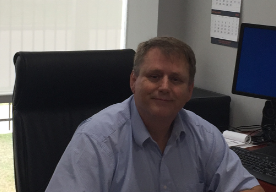 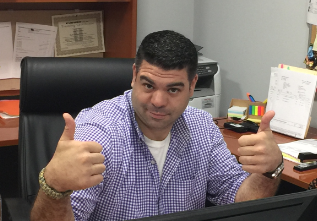 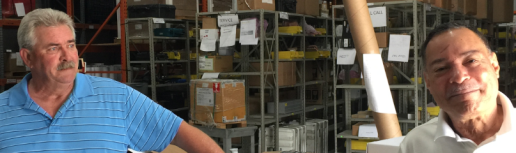 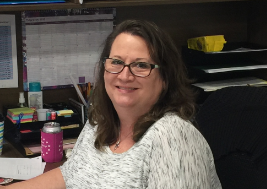 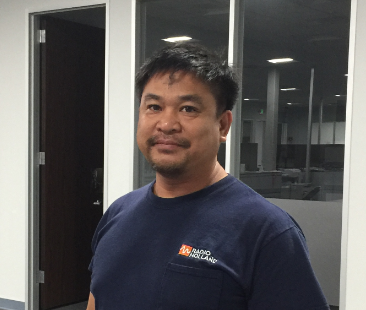 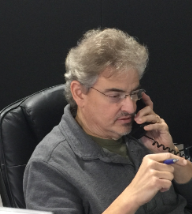 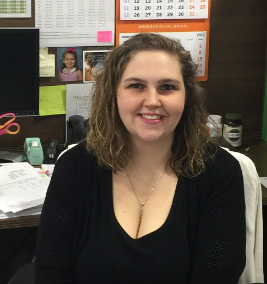 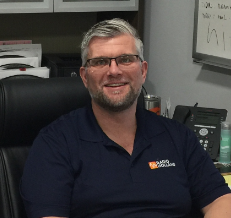 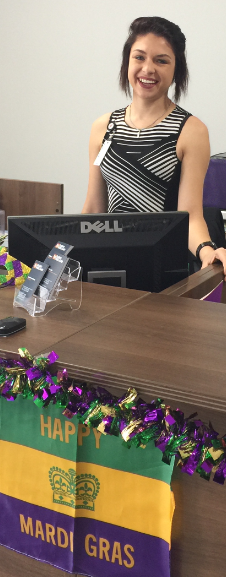 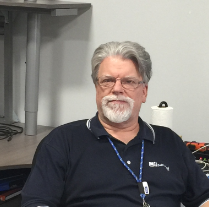 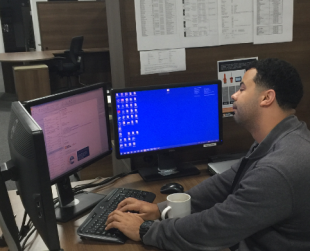 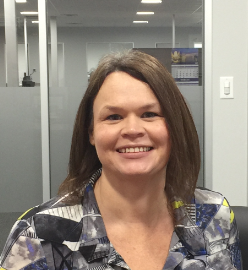 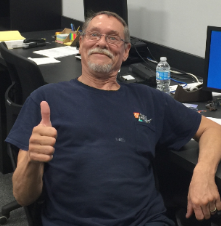 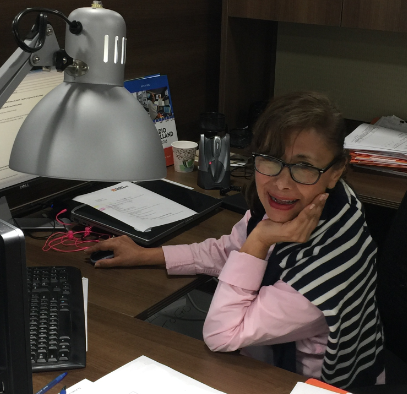 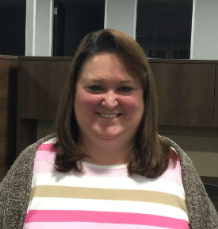 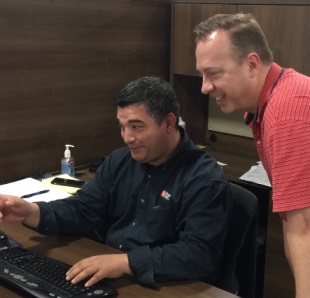 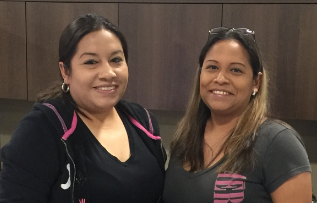 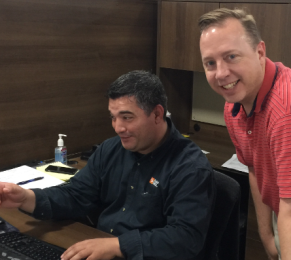 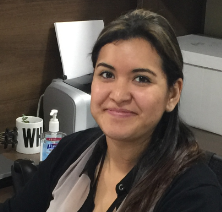 Anaheim, CA Crew
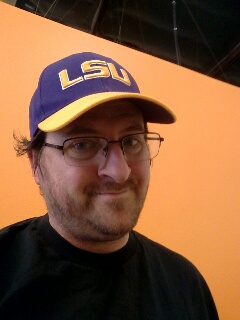 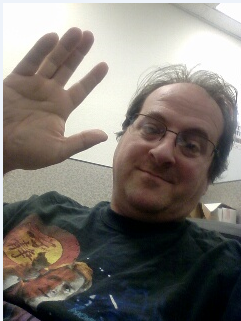 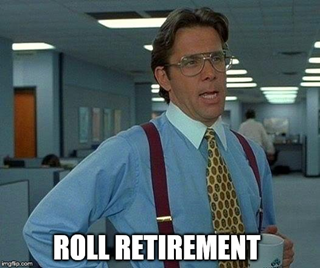 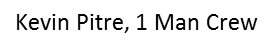 [Speaker Notes: Kevin Pitre, 1 Man Crew]
Jacksonville, FL Crew
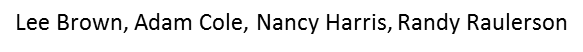 [Speaker Notes: Lee Brown, Adam Cole, Nancy Harris, Randy Raulerson]
Overzicht Radio Holland USA
SEATTLE
PORTLAND
SPRINGFIELD
NORFOLK
OAKLAND
CHARLESTON
SIGNAL HILL
HARAHAN
MOBILE
JACKSONVILLE
HOUSTON
CORPUS CHRISTI
TAMPA
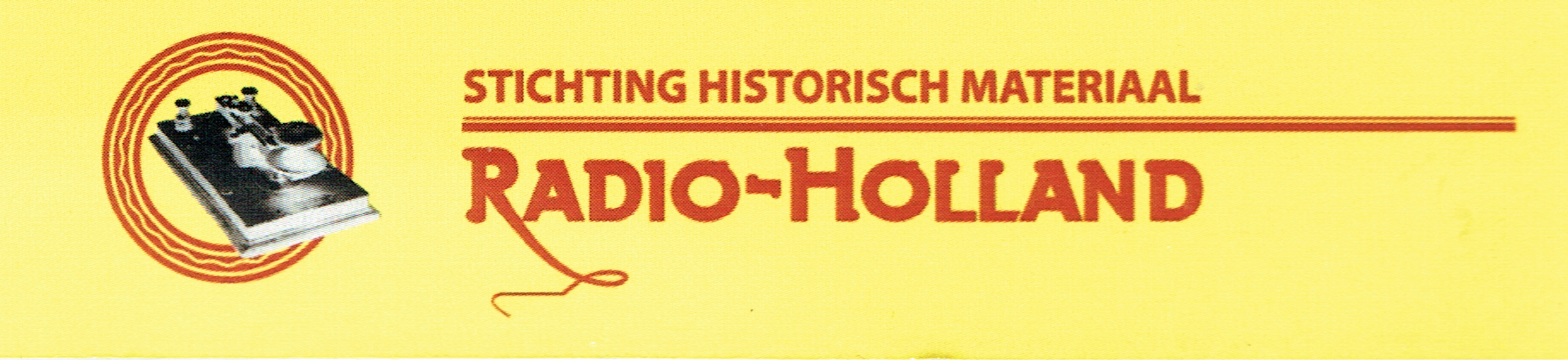 FT. LAUDERDALE
1980  USA-HOUSTON
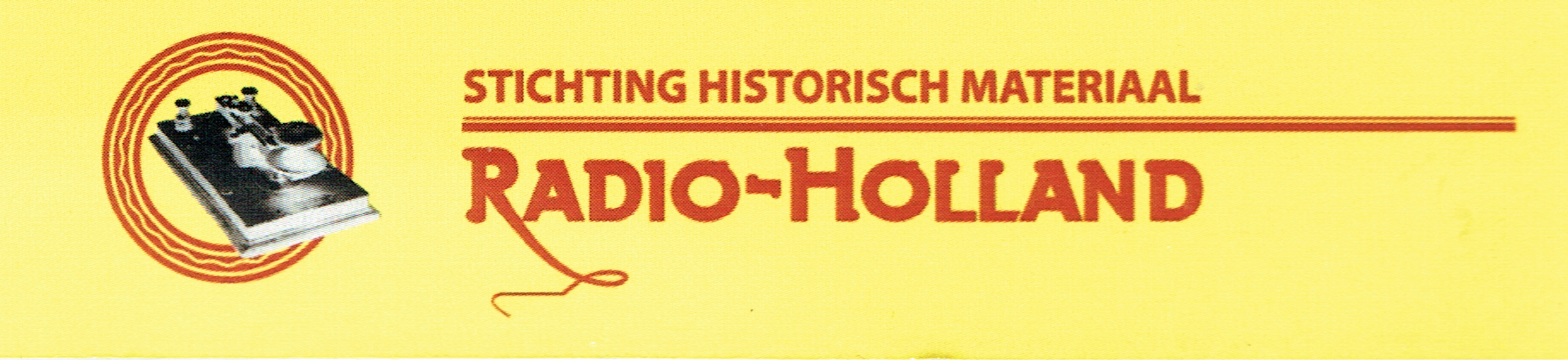 USAHOUSTON2016
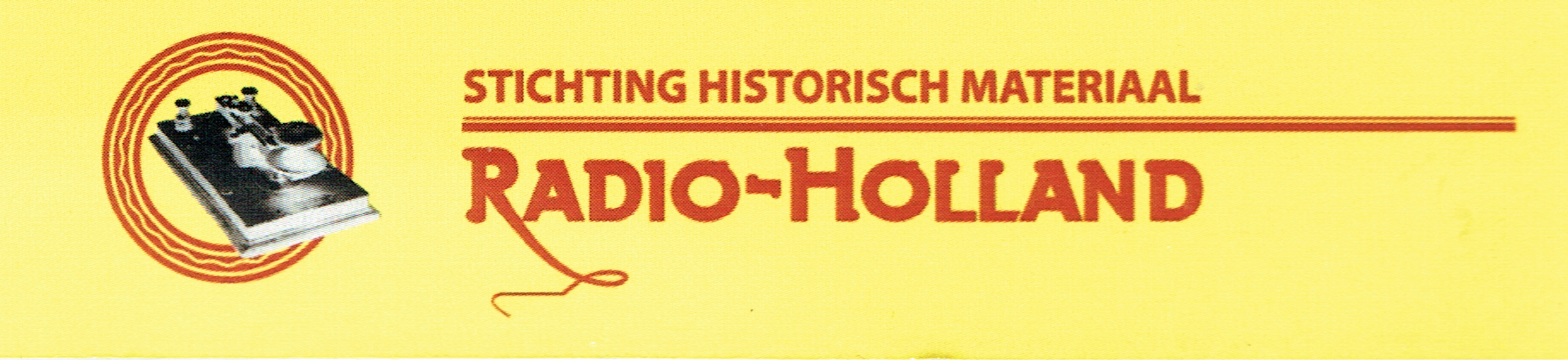 USA Fort Lauderdale
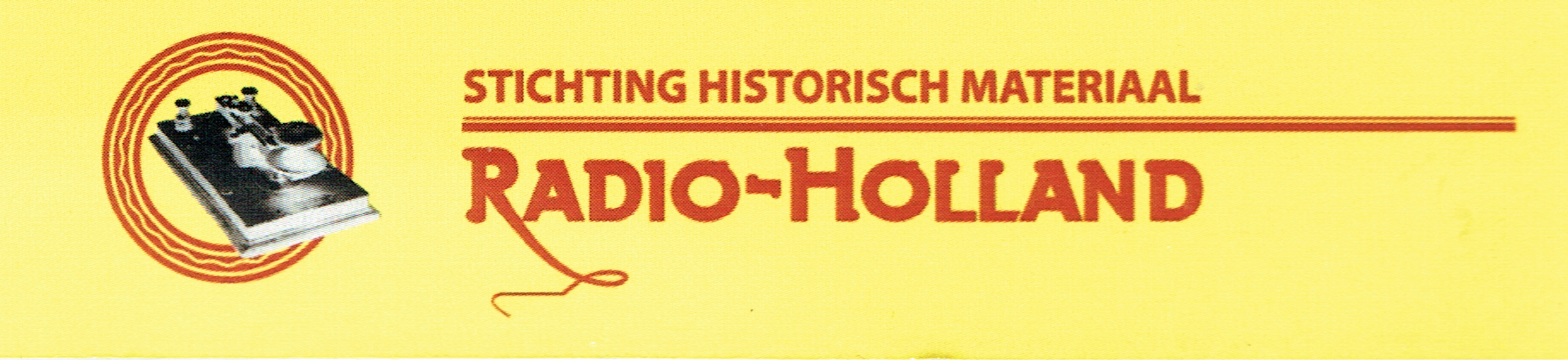  USA  VESTIGING “HOLLYWOOD” 
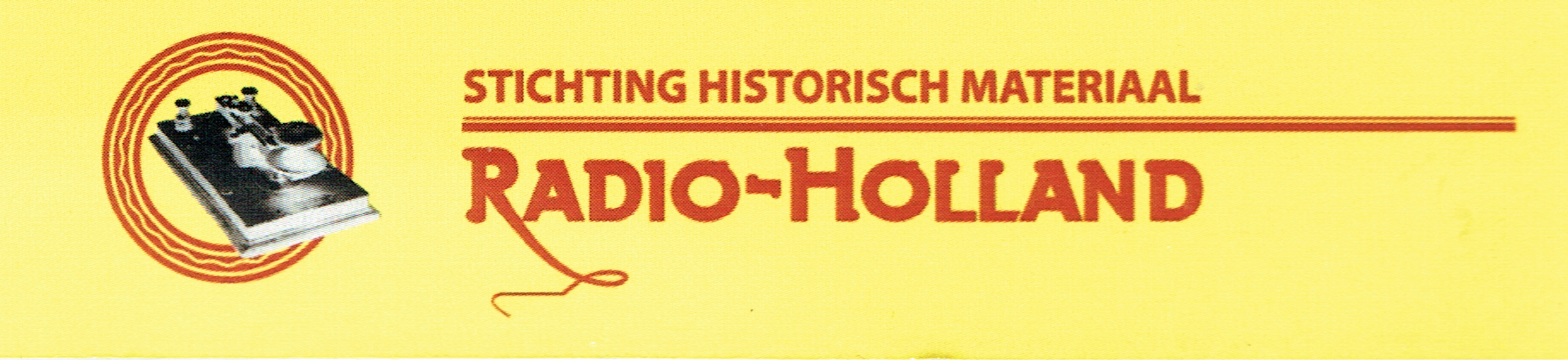 USA HARAHAN NEW ORLEANS
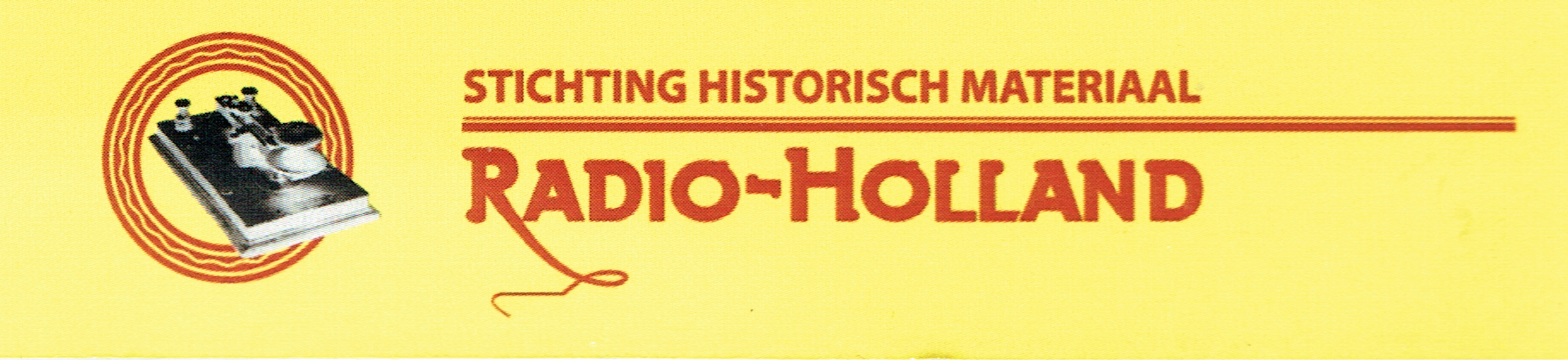 USA Jacksonville
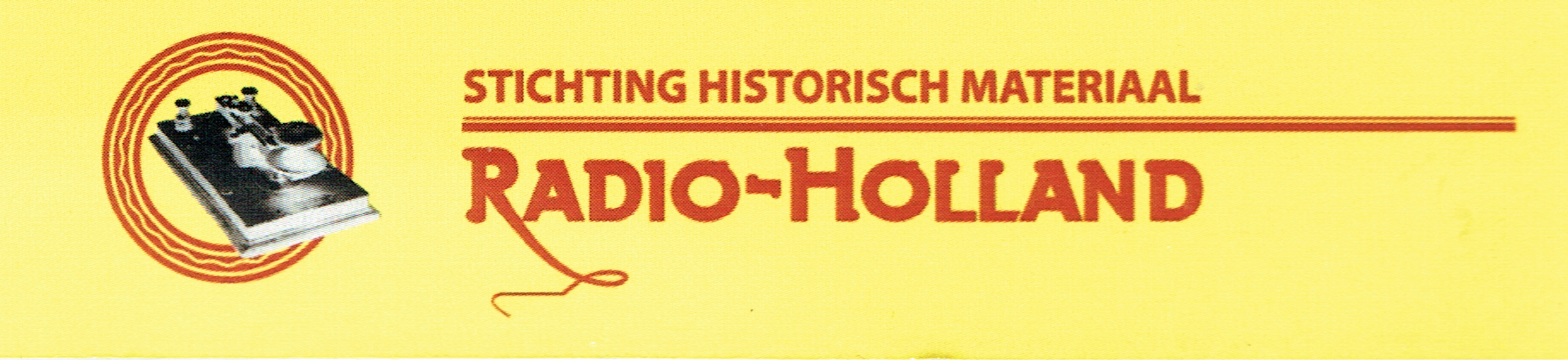 USA NEW JERSY SPRINGFIELD
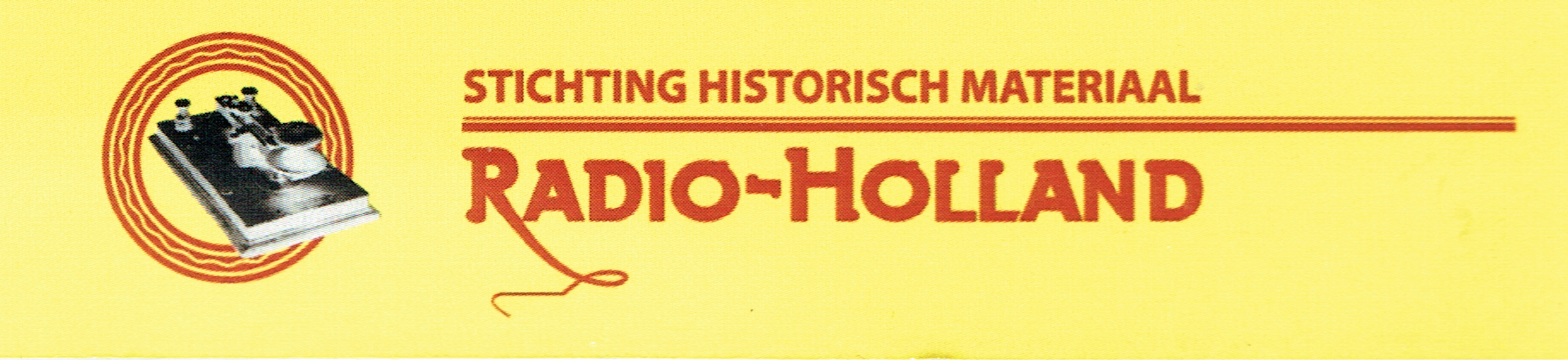 1985 LONGBEACH PIET MUL
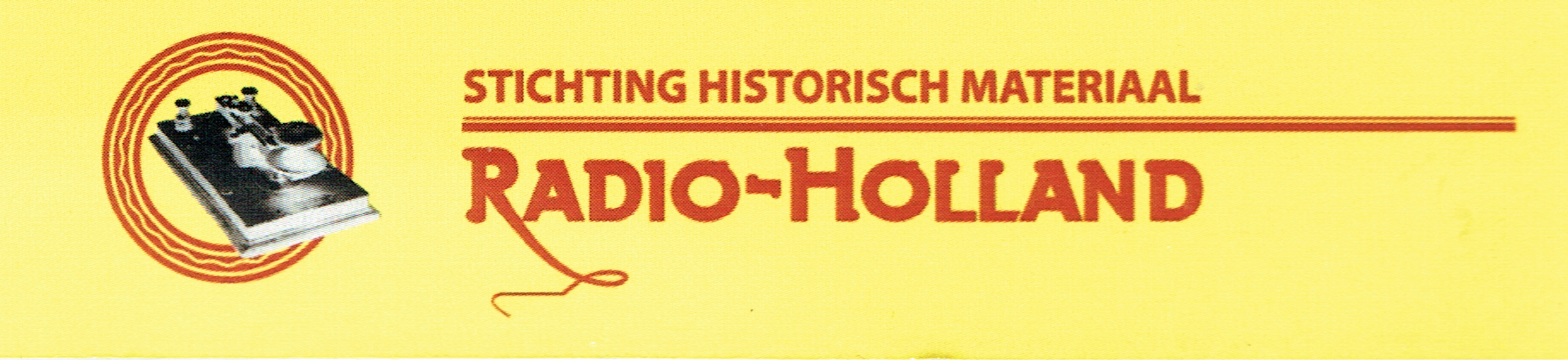